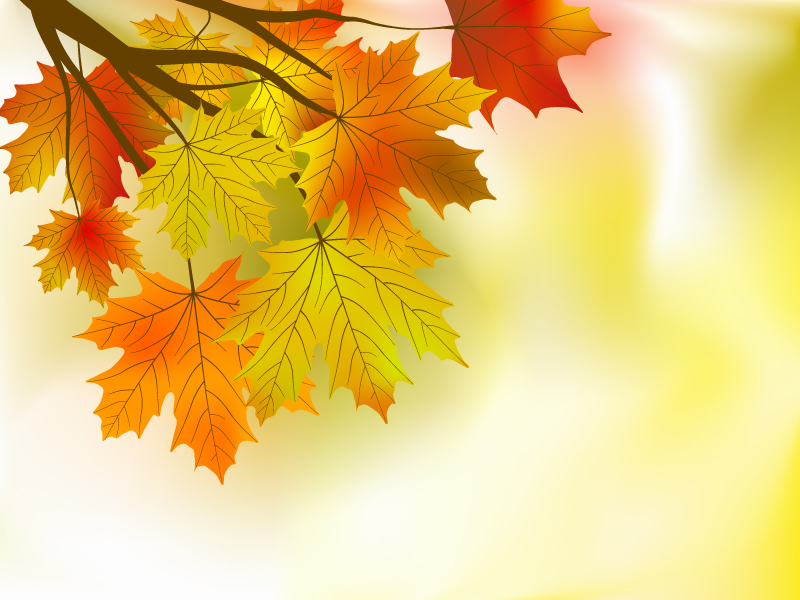 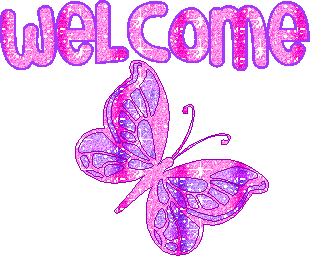 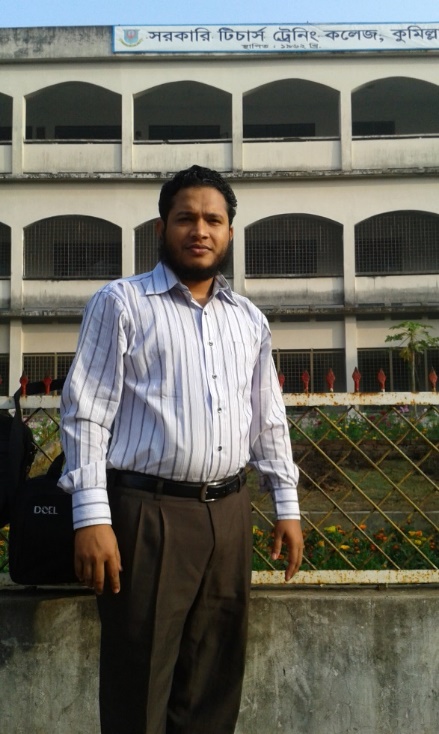 শিক্ষক পরিচিতিঃ

মোঃ ফারুক মিয়া
সহকারী শিক্ষক (গণিত ও বিজ্ঞান)
জগতপুর সাধনা উচ্চ বিদ্যালয়
তিতাস, কুমিল্লা।
E-mail:mathematics1262@gmail.com
Mobile: 01675490005
Class: EightSubject: MathematicsChapter: 4.1
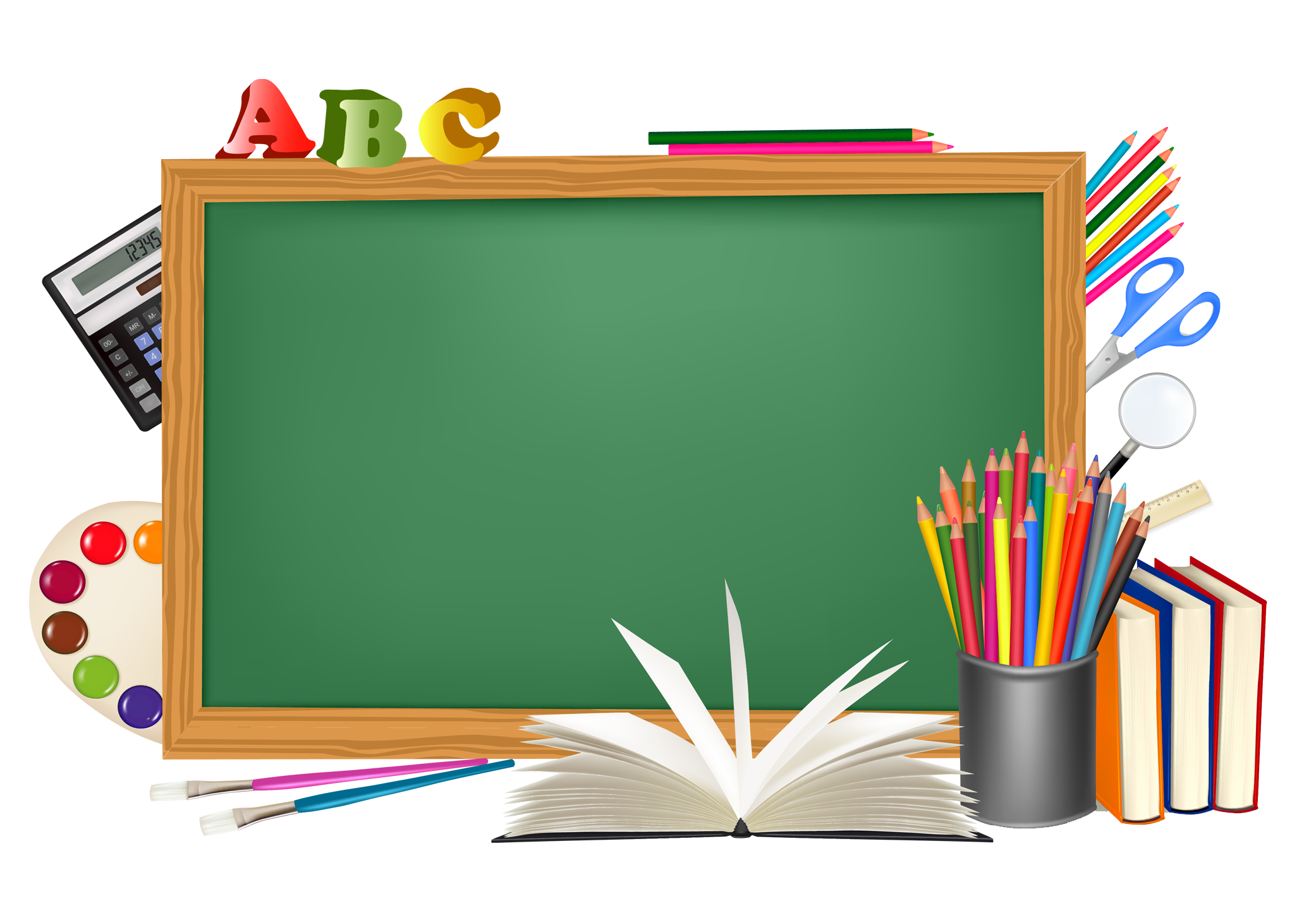 এই পাঠ শেষে শিক্ষার্থীরা-

১। সূত্রের সাহায্যে রাশির বর্গ নির্ণয় করতে পারবে।
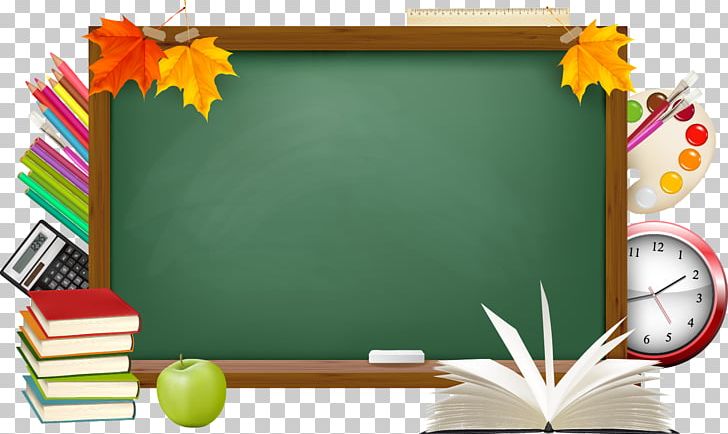 সূত্রঃ
১। সূত্রের সাহায্যে রাশির বর্গ নির্ণয়ঃ
(ক)
সমাধানঃ
এর বর্গ নির্ণয়
=
=
=
Ans:
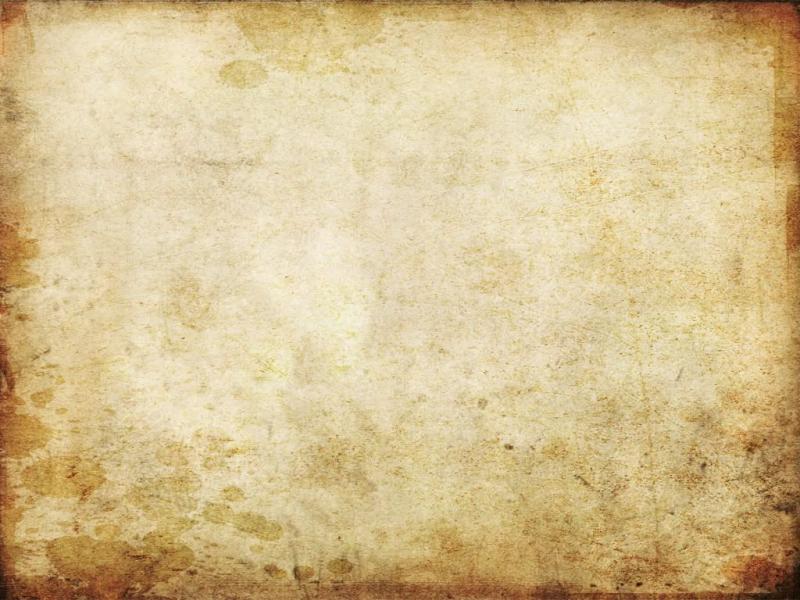 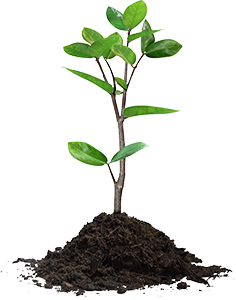 সূত্রঃ
১। সূত্রের সাহায্যে রাশির বর্গ নির্ণয়ঃ
(গ)
সমাধানঃ
এর বর্গ নির্ণয়
=
=
=
Ans:
বাড়ির কাজ
সূত্রের সাহায্যে বর্গ নির্ণয় করঃ
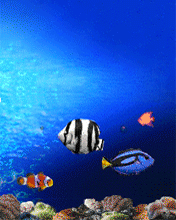 ধন্যবাদ সকলকে আমার সাথে থাকার জন্য